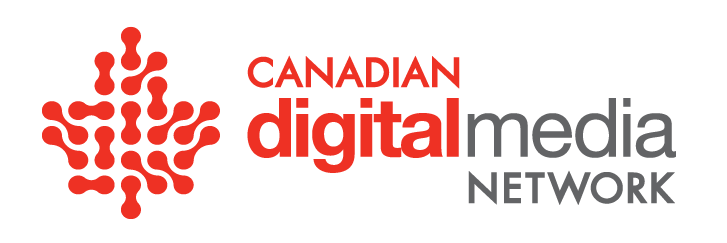 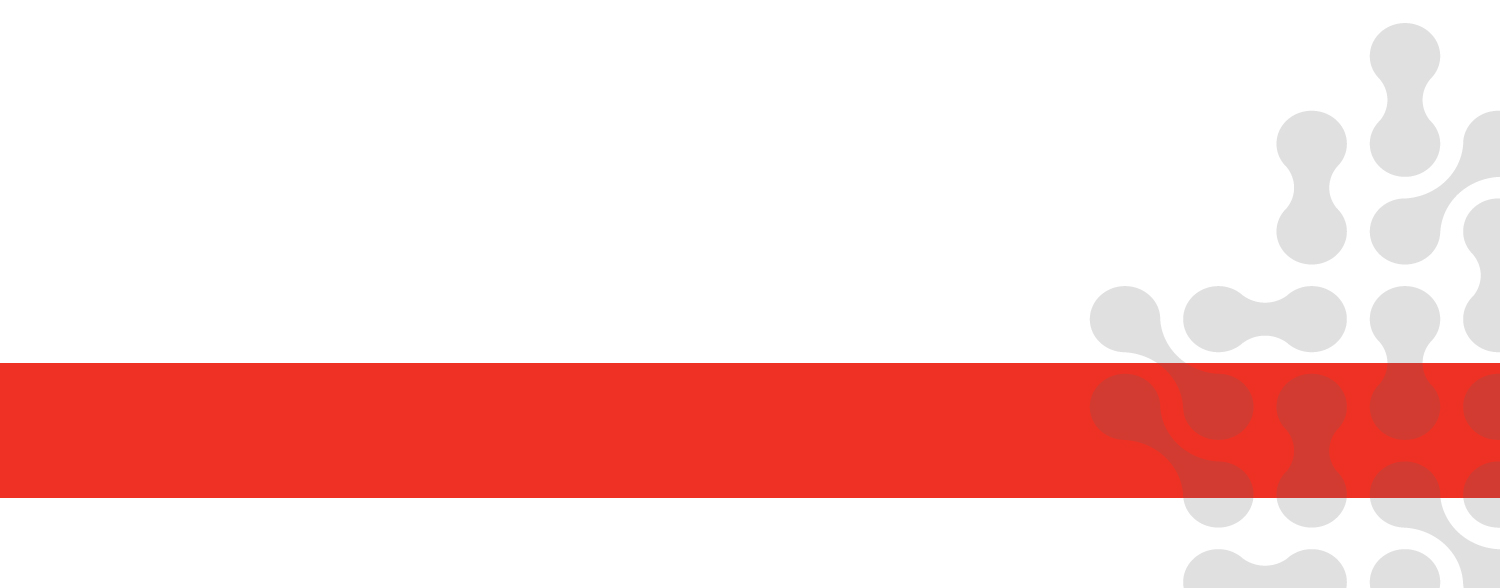 Managing Your Online Reputation
Hunting Trolls and Hugging Angels
Tony Niederer, 						tony@cdmn.caDirector, Digital Media Marketing & Communications
Dec. 5, 2011
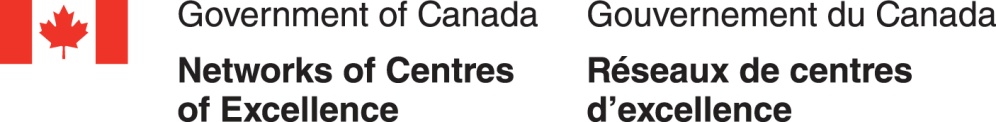 [Speaker Notes: Title Slide]
Wassup
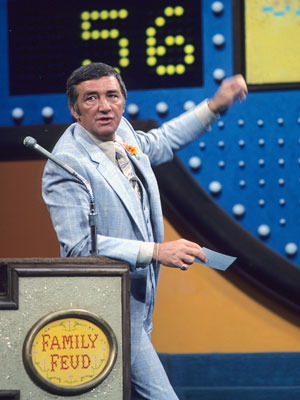 Top tactics for better tracking and analysis
Free tools; new tools and trends
Attracting an audience and building a community – beyond the basics
Ensure our releases and communications reach the right audience and are read
Responding to negative feedback
Shared stories
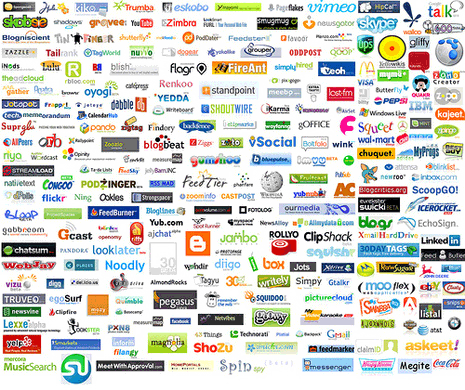 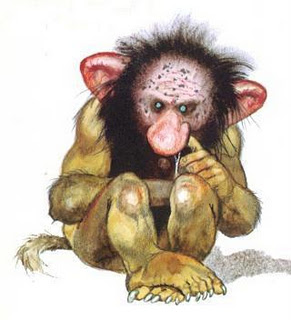 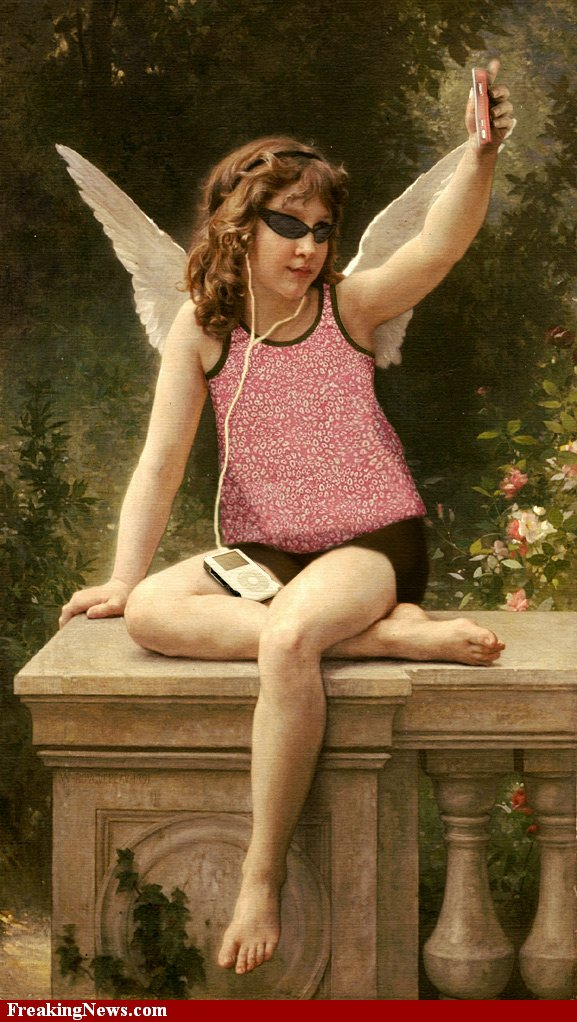 A Measurement Framework
Inside, Outside, My Side
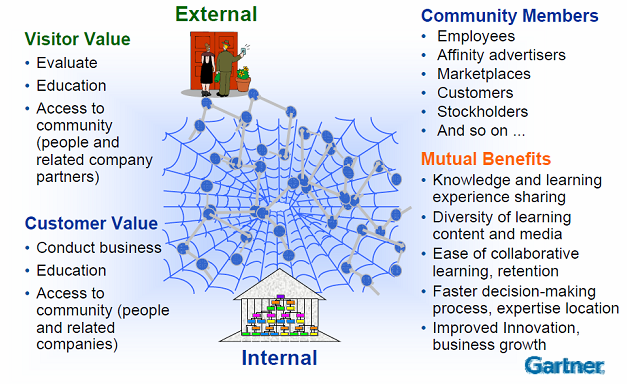 Gartner Portals, Content and Collaboration Summit 2008
5
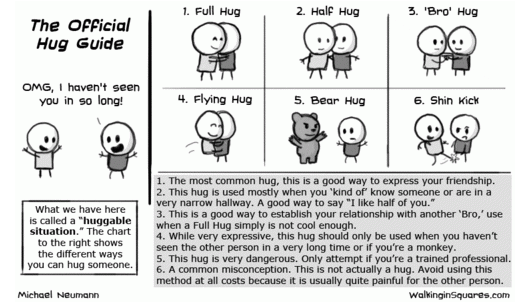 Engagement by Demographic
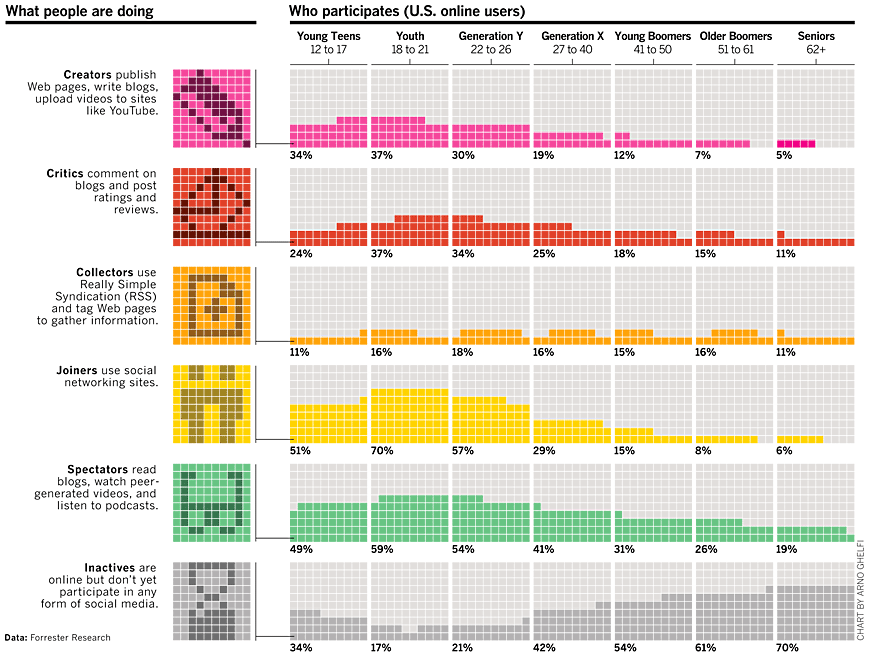 BusinessWeek  June 2007
What contributes most to effectiveness?

People giving and getting help
Ability for community members to connect with other like-minded people: 54%
Ability for members to help others: 43%
Community focused on hot topic or issue: 41%
Quality of the community management team: 33%
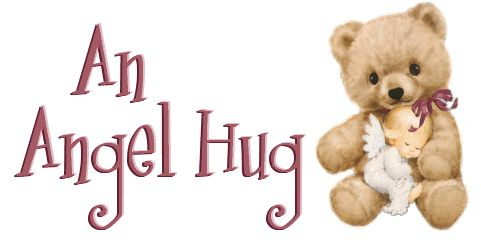 Survey of organizations using online communities conducted by Beeline Labs, Deloitte, and the Society for New Communications Research
8
8
[Speaker Notes: What are people looking for in social media; how can you make sure you are relevant?
People want the ability to connect with others like them
They want to help others or be helped
They want to be engaged with hot topics
And they expect quality information in that community; corporate pablum and traditional marketing-ese is out]
FourSquare’s 5 Laws of Engagement
Surround us with community-feeling of belongingness; post secrets, read other people’s secrets
Give us tools to express ourselves, be creative, be heard
Make us feel special through exclusivity and  competition
We are hypnotized by beauty; give us something pretty to look at
We are captivated by the unknown; target our curiosity with surprise, have us organize and make order from chaos with a tease
But...don't use the 5 laws to exploit; use it to make us feel better about ourselves
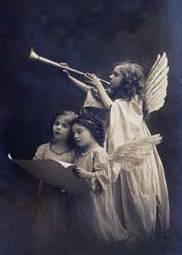 Siobhan Quinn, FourSquare, Google
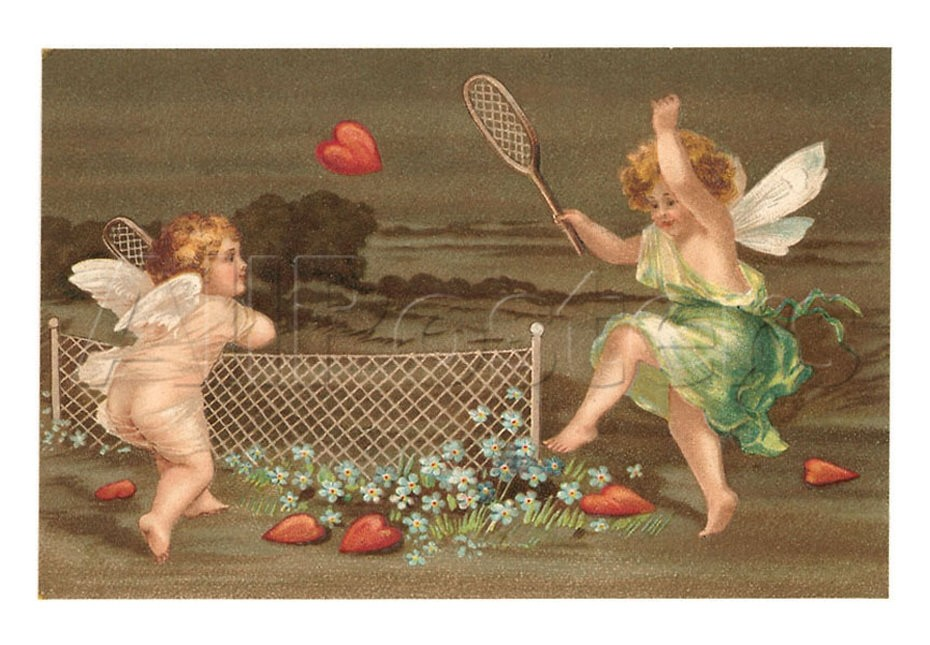 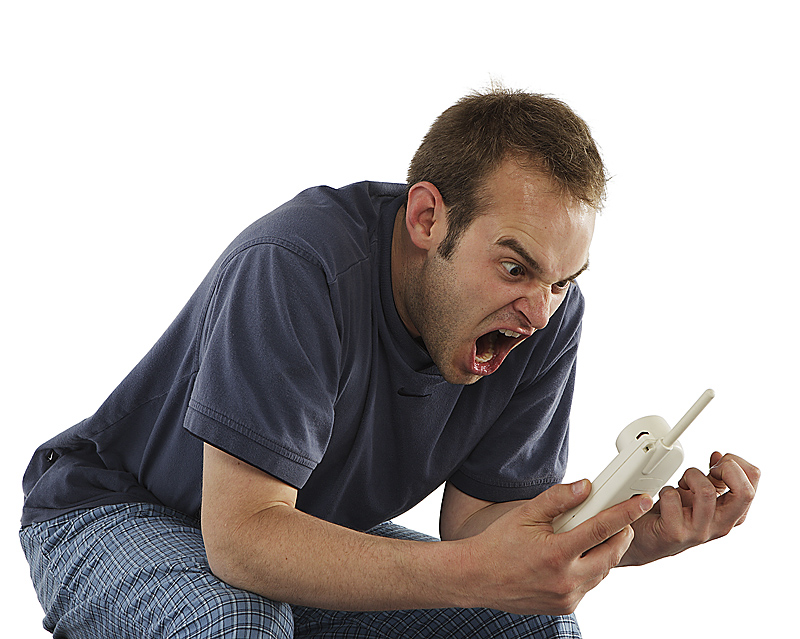 Distant Early Warning Systems
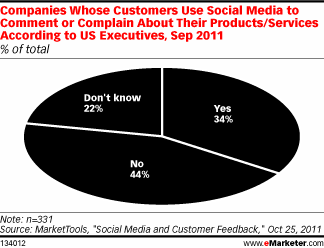 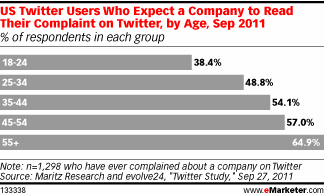 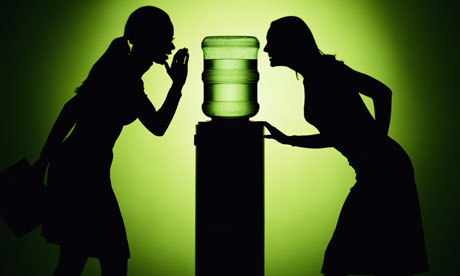 Distant Early Warning Systems
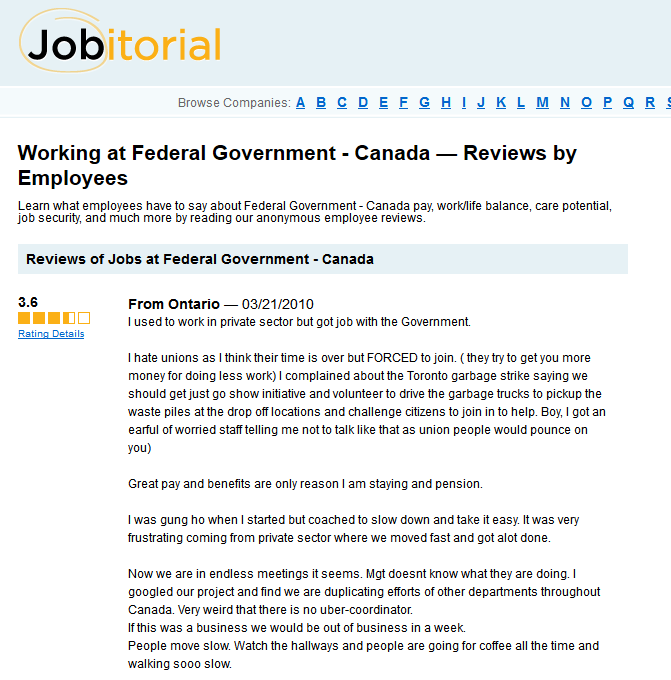 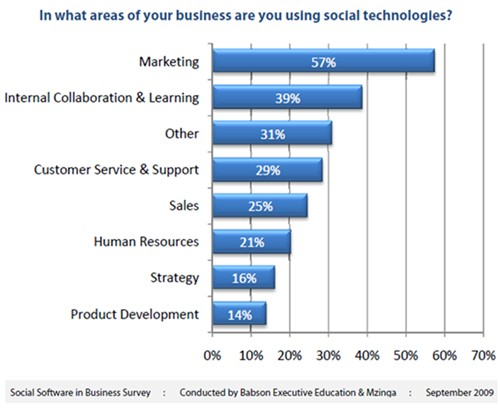 Google Alerts is Tool of Choice
Popular Social Media Monitoring Tools
% of respondents, August 2011
Source: WebLiquid and RSW/US
Senior marketing executives in the WebLiquid survey named Google Alerts as the most popular social media monitoring tool among survey respondents, with slightly more than 45% reported usage. 

“Not monitoring social media” was the second most-popular response.
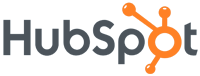 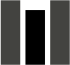 Troll Hunting
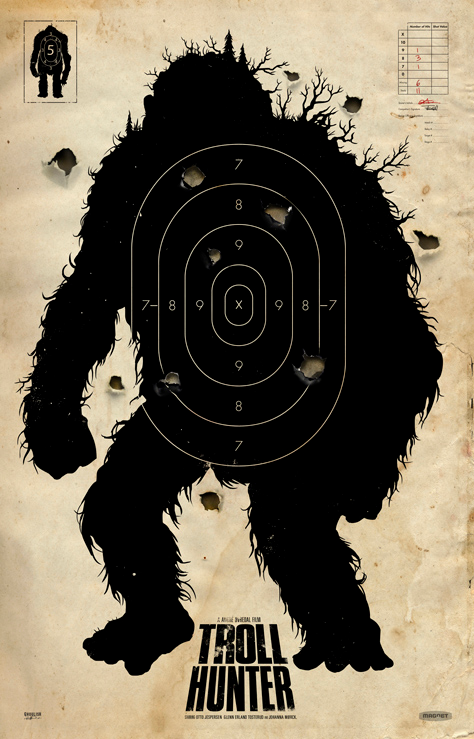 www.socialmention.com
 www.tweetdeck.com
 www.google.com/alerts
 www.facebook.com/insights
 www.linkedin.com/searchAnswers
 www.google.com/reader
 www.blogpulse.com
 www.google.com/blogsearch
 http://technorati.com
 www.video-alerts.com
 http://boardreader.com
 http://tumblring.net/track-tumblr-traffic-visitors/
More Troll Hunting Tools
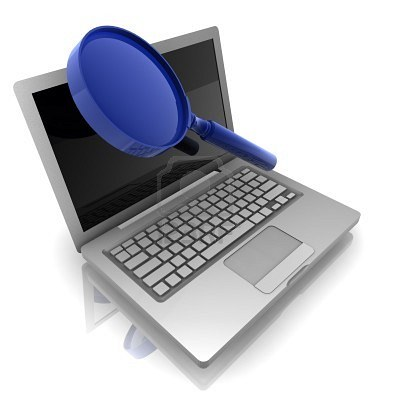 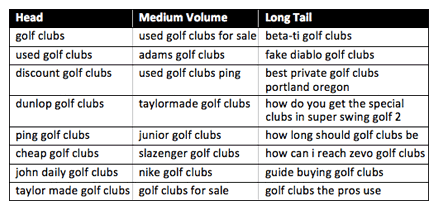 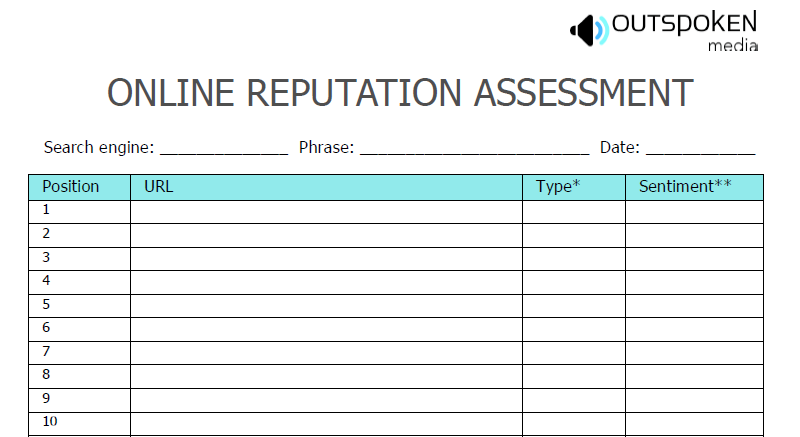 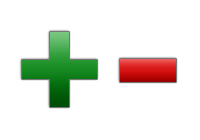 NASA/Newsmakers
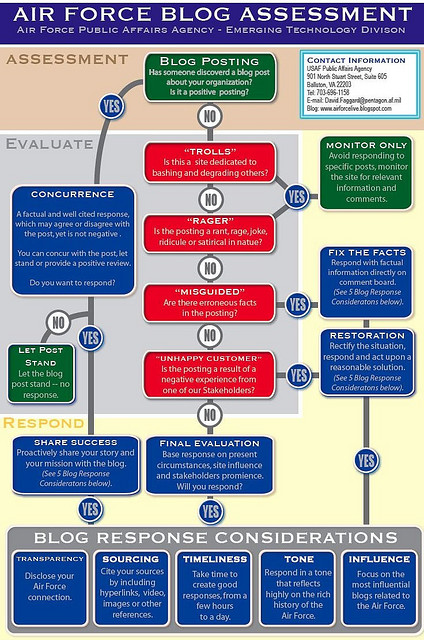 Reasonable Force
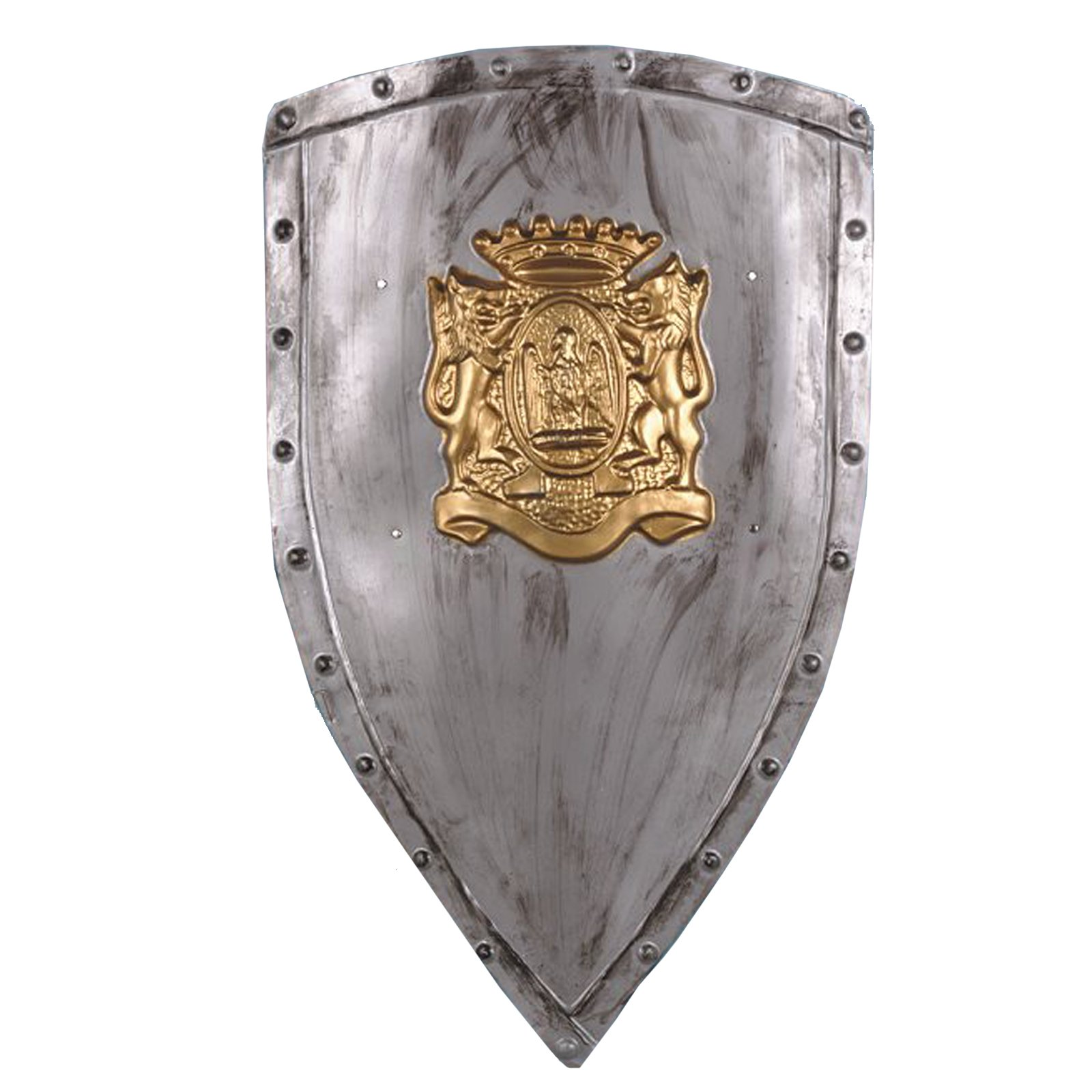 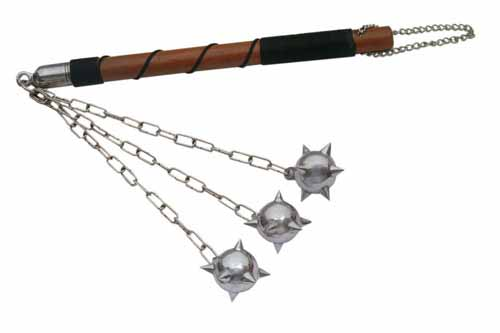 http://www.flickr.com/photos/jeremiah_owyang/3154057414/sizes/o/
Vanquishing Trolls
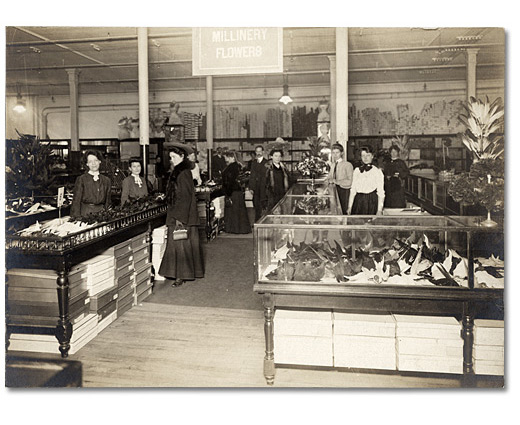 Always say thank you 
Address the issue 
Correct any misinformation 
Be transparent and honest
Recognize the opportunity

Emily Harris, Ogilvy
Be Prepared
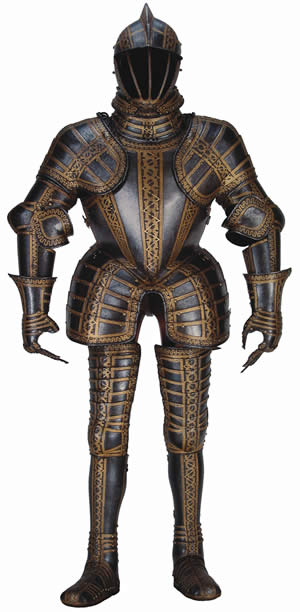 http://websitegrader.com
http://jigsaw.w3.org/css-validator
www.google.com/analytics
www.hubspot.com
http://blog.ogilvypr.com
www.techvibes.com
www.emarketer.com
www.comscore.com
http://www.nce-rce.gc.ca/_rss/NewsReleasesXML_eng.asp
http://www.ic.gc.ca/eic/site/ic1.nsf/eng/02936.html
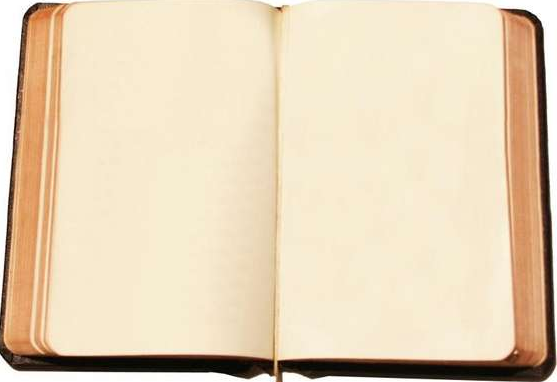 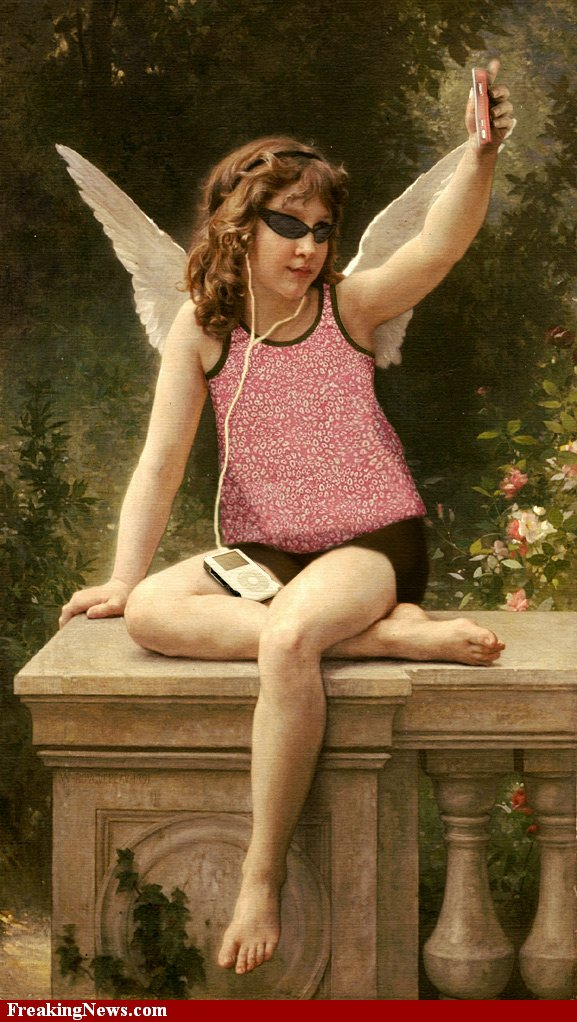 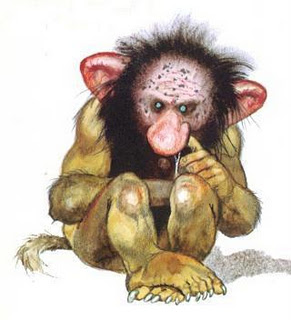 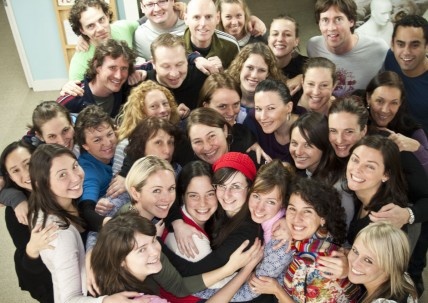 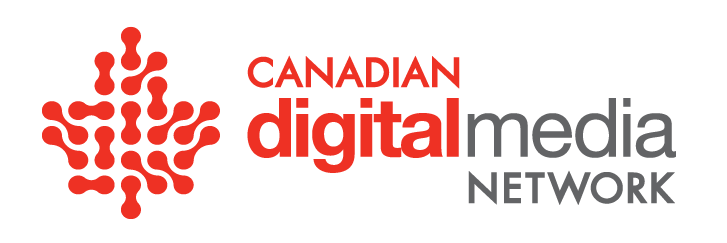 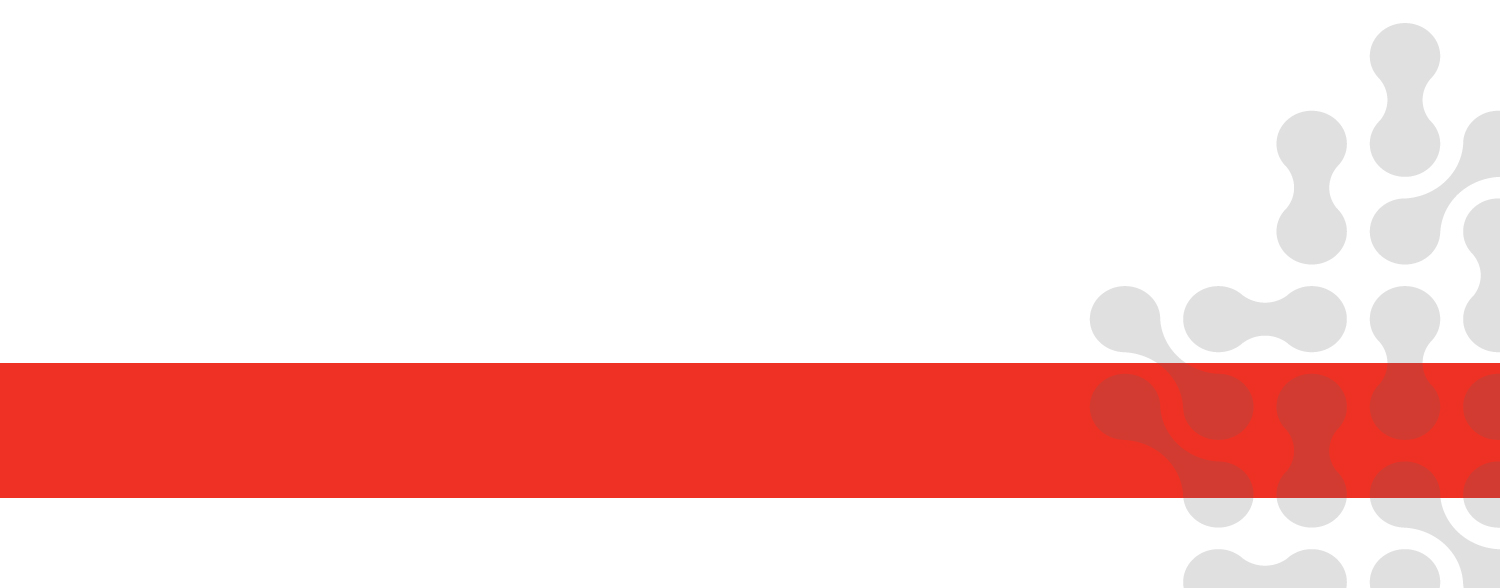 Managing Your Online Reputation
Hunting Trolls and Hugging Angels
Tony Niederer, 						tony@cdmn.caDirector, Digital Media Marketing & Communications
Dec. 5, 2011
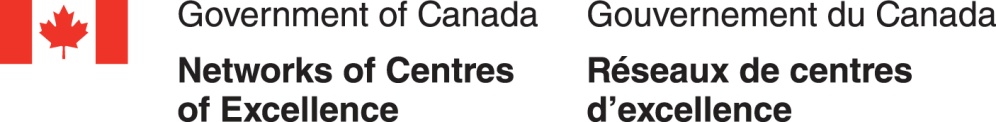 [Speaker Notes: Title Slide]